Federalism
Types of Federalism
Elements of Government
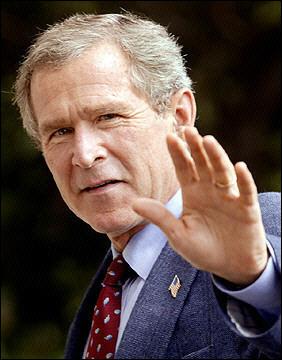 Authority
Legitimacy
Power
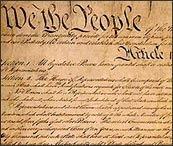 Authority
The right to enforce people to comply with a decision that is made.
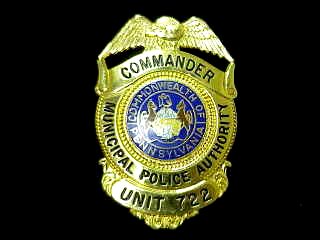 Legitimacy
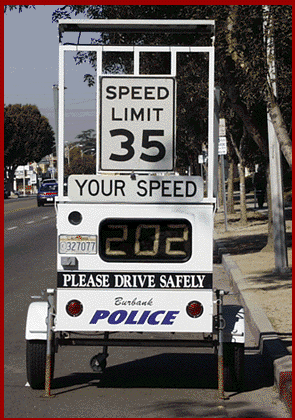 Laws and authority must be appropriate and right.

If not, what will people do?

Is this law legitimate?
Power
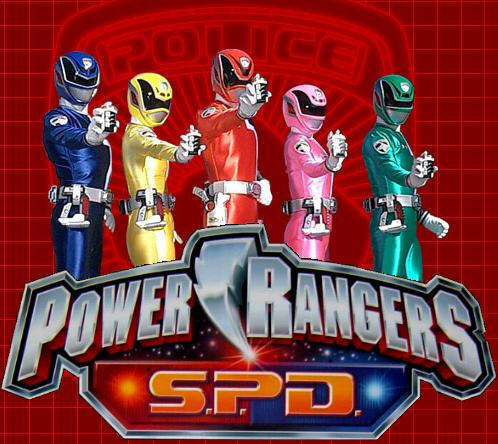 The ability to enforce the law.

Power of coercion - force people to comply with laws. Totalitarian dictatorships.

POWER = THE ABILITY TO INFLUENCE
Three Systemsof Government
Unitary - powers rest with central government; decisions at lower level cannot be overturned.
Dictator

Confederation - power comes from states; central power is limited.
Decentralized power.
AOC “weak” national Govn’t

Federal - Authority is shared among central and state government.
Constitution
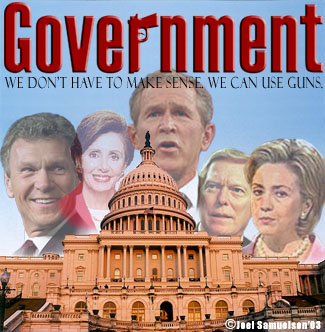 How is the universe similar to federalism?
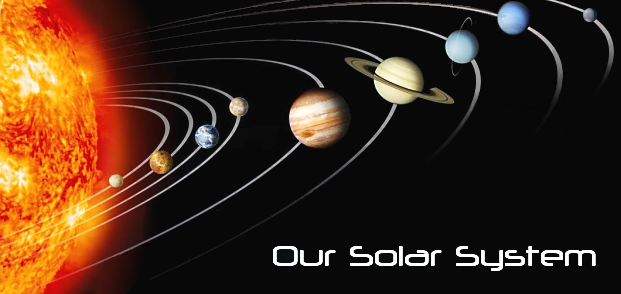 What does the sun represent?  Large and small planets?
The genius of “Little Jimmy Madison”.
Federalism
The Founding Fathers chose federalism.
87, 453
Federal-Enumerated/Expressed
Delegated

State-10th ; Reserved


Local-10th Amend.
1
50
Benefits and Weaknesses to Federalism
Two Types- Dual and Cooperative
Dual Federalism
State and federal government both remain supreme within their own spheres.
F- Military, Foreign Policy
S- Education, Transportation, Elections

“Layer Cake Federalism” - distinct layers of power.

This characterized America until Roosevelt’s New Deal of the 1930’s
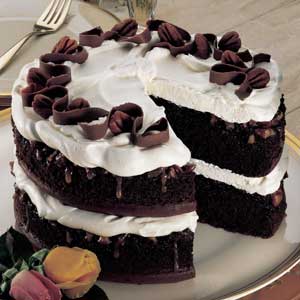 Two Types- Dual and Cooperative
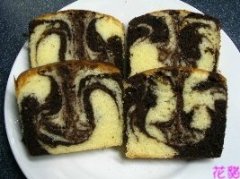 Dual Federalism 
Cooperative Federalism
State and federal should work together on policy and programs.

Aid to Families with Dependent Children
F- money
S- eligibility requirements 

“Marble cake federalism” or “Picket-fence federalism”
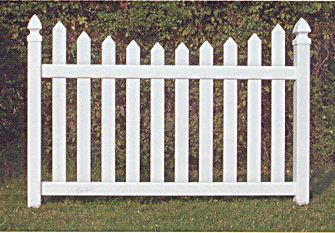 History of Federalism
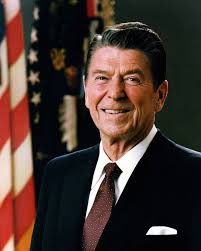 New
 Federalism
Dual Federalism
1789
1932
Cooperative
 Federalism
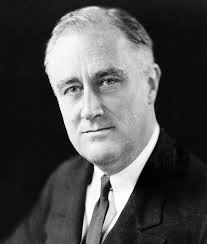 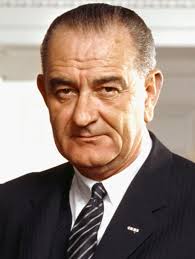